Colorado Transitional Accountability: Overview & Updates for 2022-23June 29, 2022
Agenda
Overview of Accountability policy process
Overview of School and District Accountability for 2022-23
Transitional Frameworks 
Request to Reconsider
Key distinctions for Accountability for 2022-23

Timeline
Anticipated Impacts 
Resources
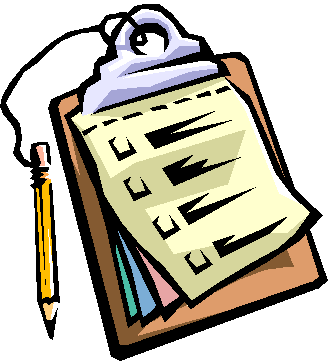 Timeline
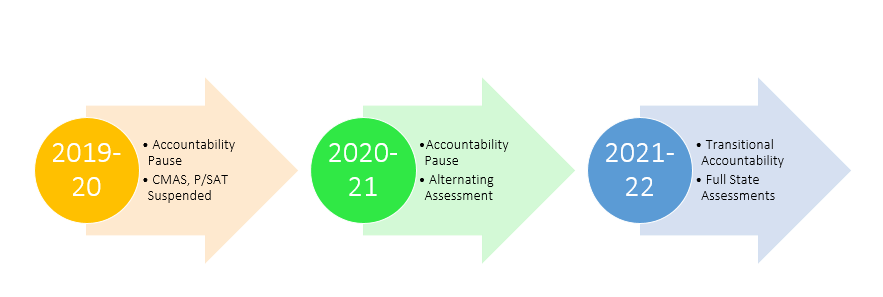 3
Identifications
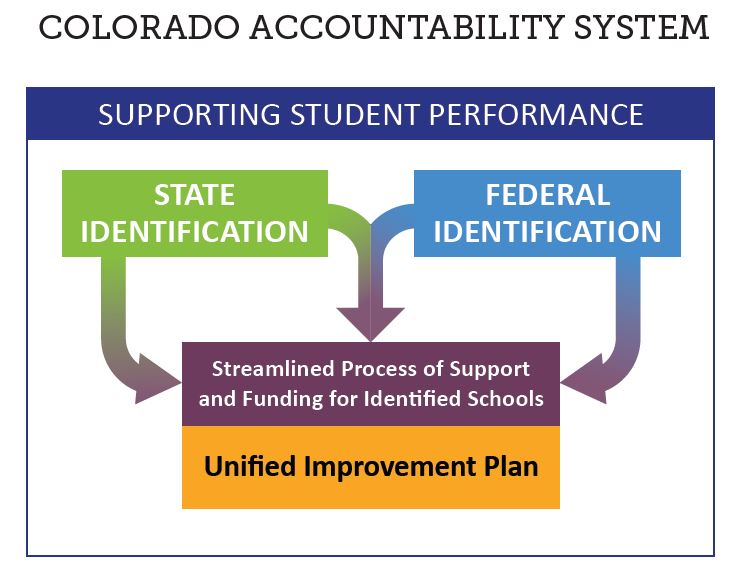 Both state and federal  accountability identifications will occur in 2022.

The U.S. Department of Education has approved the state’s waiver to make some adjustments to the process in light of the two-year pause. Changes are described on the website for the ESSA plan.

This webinar will primarily focus on implications of state policy.
4
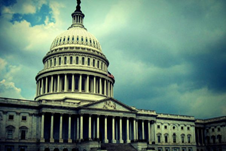 SB 22-137 - Transition Back to Standard K-12 Accountability
Restarts framework calculations for fall 2022 using 2019 statewide performance indicator targets.
Addition of growth participation rate to framework reports.
Accreditation and plan type ratings will be assigned, but clock status will not automatically advance (on or off).
Change in clock status may be approved through request to reconsider process, and opens request to reconsider process back up more broadly.
Clarification that State Board may take into consideration the 2022-2023 plan type for schools and districts (currently 12 schools and 2 districts) with directed action.
Expands the School Transformation grant (currently embedded with EASI grant) to districts with Improvement plan type.

SB 22-137
5
Draft Timeline for 2022 State Accountability
6
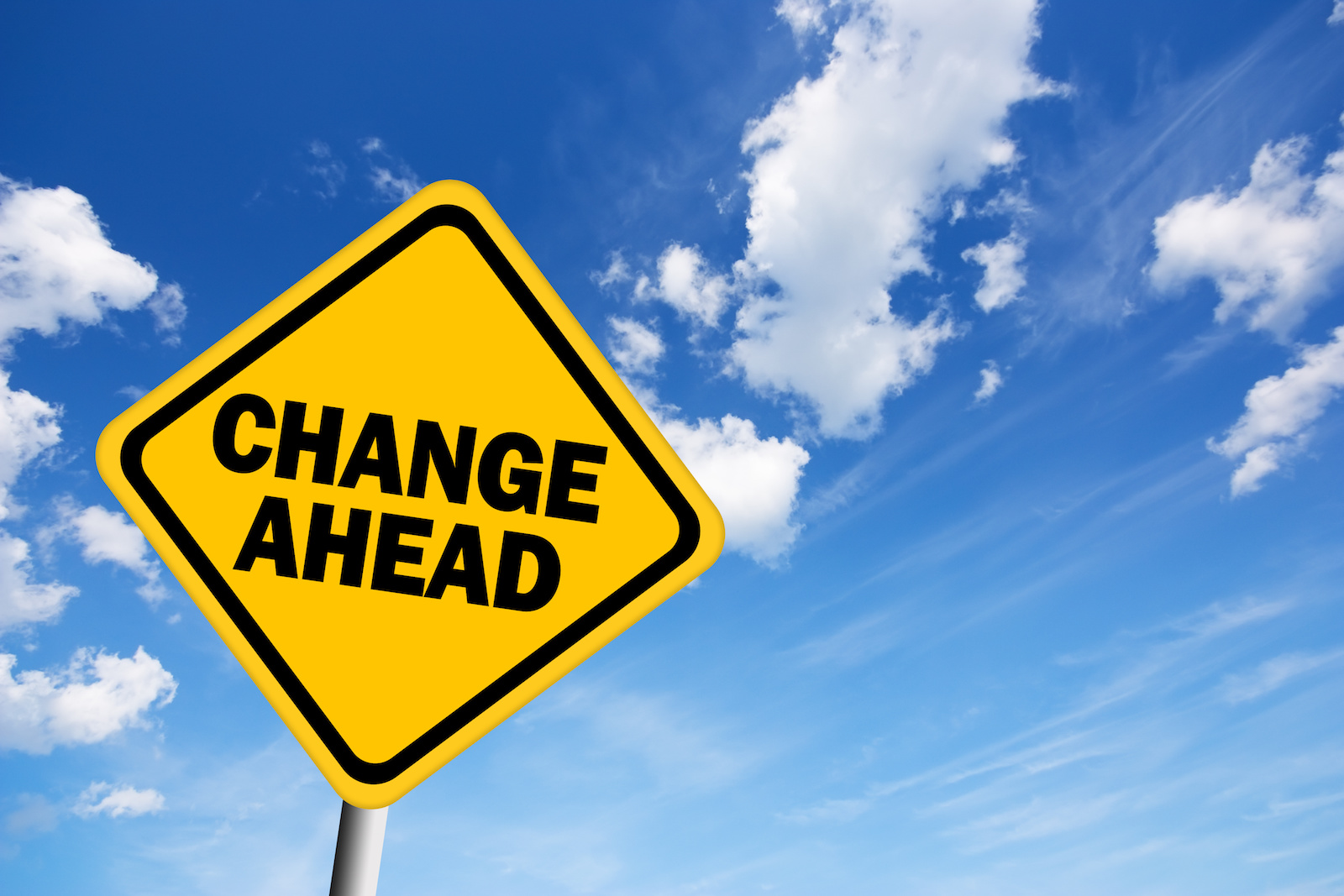 2022 Key Distinctions
[Speaker Notes: Section Lead: Dan]
Overview of Adjustments to Educational Accountability
The 2022 changes are based on statutory requirements and technical considerations. 

Changes have been informed by CDE analysis and input from various stakeholder groups (e.g., Accountability Work Group, the Technical Advisory Panel for Longitudinal Growth) and the Colorado State Board of Education.

CDE annually produces a description of changes and other resources that identifies each change made to the performance frameworks along with the rationale for the changes.
Transitional Frameworks
9
Plans for 2022 Transitional Framework Calculations
10
[Speaker Notes: CMAS/CoAlt = Colorado Measures of Academic Success and Colorado Alternate Assessments
ELA = English Language Arts
EBRW = Evidence-Based Reading and Writing
TAP = Technical Advisory Panel]
Plans for 2022 Transitional Framework Calculations (cont)
11
[Speaker Notes: ELP = English language proficiency
PWR = Postsecondary and Workforce Readiness
Higher Bar and IB/AP/CE = References to additional PWR measures for a higher bar for graduation from SB 18-012 and the inclusion of International Baccalaureate, Advance Placement and Concurrent Enrollment data in content areas other than math and ELA from HB 18-1019.]
2022 Educational Accountability Revisions: 
AECs
AECs are impacted by the same changes to performance frameworks previously described. 
 
Selection of Measures process was available for AECs to submit optional local data for use on the 2022 AEC school performance framework. 

Attendance and truancy measures will be removed from the 2022 performance frameworks.
 
“Insufficient State Data” may be assigned to AECs in 2022.

May participate in request to reconsider this year.
[Speaker Notes: 1019: B for CE, 3+ for AP, 4+ for IB]
Growth Availability- Elementary/Middle
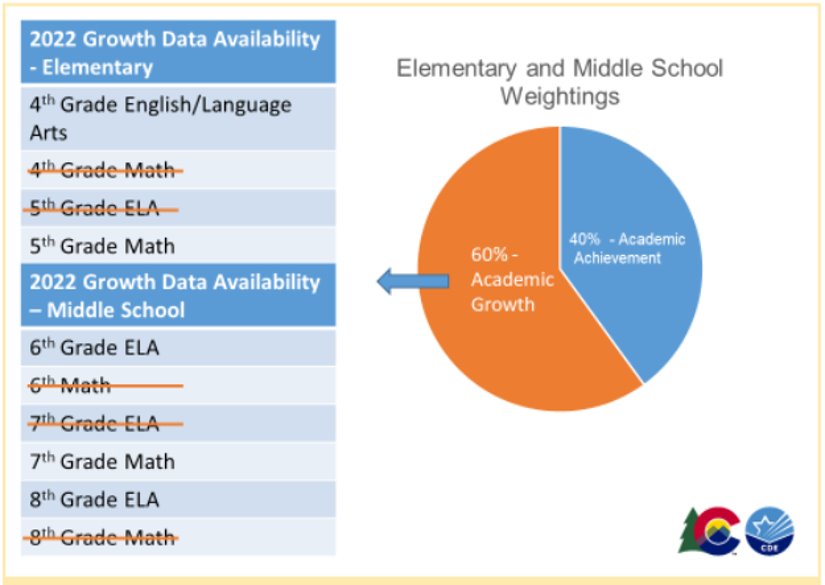 13
Growth Availability- High Schools
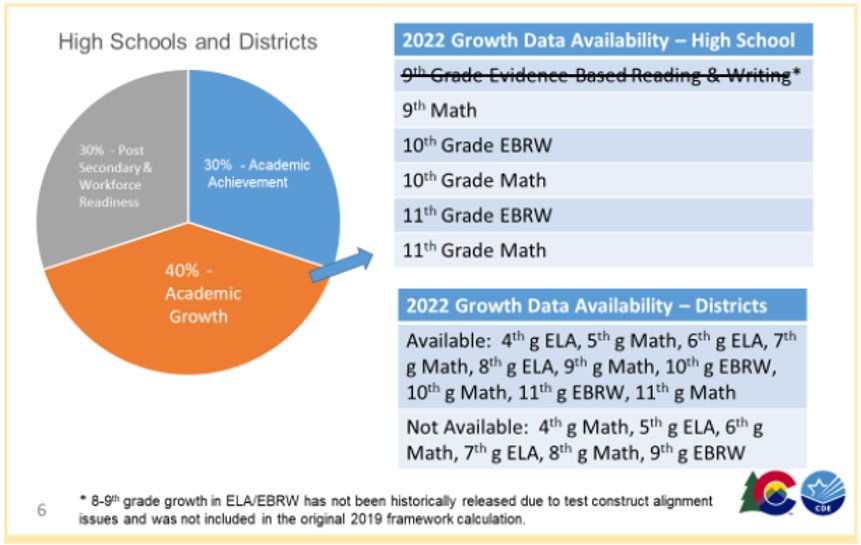 14
School and District Transitional Framework Ratings
Descriptors

Meets Participation
Above 95% total participation rate in 2 or more content areas

Low Participation 
Below 95% total participation rate in 2 or more content areas

Decreased Due to Participation 
Below 95% accountability participation, once parent excuses are removed, in 2 or more content areas
Ratings
+
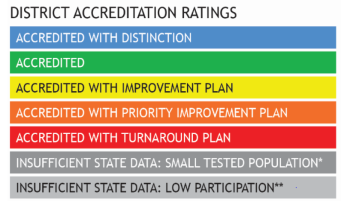 Request to Reconsider
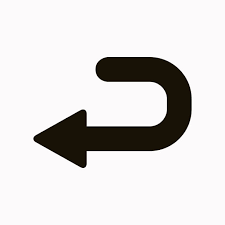 16
2022 Request to Reconsider Process
Request to reconsider is the district’s opportunity to request reconsideration of a school or district’s preliminary plan type based on additional evidence.

The board adopted rules that reflect an eligibility requirement of 90% total participation on state assessments for 2022. 

Request to reconsider becomes the avenue for schools/district to adjust clock years (e.g. exit Performance Watch, move to On Watch) in 2022.
17
[Speaker Notes: Sites may use request to reconsider to move to “On Watch” or fully exit the accountability clock if they meet certain conditions.
Because of the 90% total participation rate eligibility requirement, certain historical practices (e.g., ability to request Insufficient State Data with less than 85% participation rate if the district or school is able to demonstrate that data is not representative) will not be available.]
Background on Participation in Frameworks
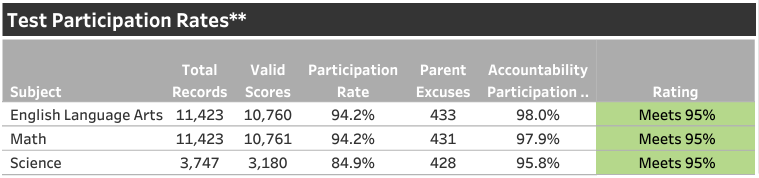 Accountability participation parent excusals are counted as participants (i.e., they are not included in the denominator)
These ratings reflect whether accountability participation rates meet or exceed 95%.
Total participation parent excusals are counted as non-participants (i.e., they are included in the denominator)
18
[Speaker Notes: Total participation includes all students for all content areas (i.e., reading/EBRW and math in 2022) in the base.  Parent excusals are counted as non-participants.  
This is different than the accountability participation rate (i.e., parent excusals are counted as participants).]
*CDE will inform districts on their eligibility for this condition.
2022 Request to Reconsider Timeline
Final Request Materials Due

Final request materials (e.g., district narrative, local data) are due.
Preliminary Frameworks Released for AECs

AEC school plan types are released.
Aug 24
Sept 15
Dec 14-15
Oct 17
Sept 12
Preliminary Frameworks Released for Non-AECs

School and district plan types are released.
District and School Plan Types Finalized during the State Board Meeting

For districts and schools going through request to reconsider, plan types will be considered final after the state board meeting.
School Accreditation & Request to Reconsider Form Submissions Due 

To initiate the process, the accountability contact will need to “disagree” with the preliminary plan type and/or clock status using the Accreditation and Request to Reconsider form in the Accreditation portal in the UIP online system.
20
2022 Request to Reconsider Support
Informational Webinar: August 15th at 1pm, click here to register

Office Hours: Begins Wednesday August 17 and will be held from 2-4pm every Wednesday and Thursday until the process concludes, click here to register

General Contact: Aislinn Walsh, walsh_a@cde.state.co.us or (720) 614-2151
21
Anticipated Impacts
22
Implications for All Districts and Schools - Not on Performance Watch
23
Implications for Performance Watch
Performance Watch
Accountability Clock
Unique to 2022
Priority Improvement/ Turnaround

Year 0
Priority Improvement or Turnaround

Year 1+
Performance/ Improvement
On Watch

Year 2+
Priority Improvement/ Turnaround with State Board Action
 
Year 5+
24
Implications for Districts and Schools on Performance Watch
25
Timeline
26
Key Dates for 2022
Note: All dates are subject to change based on data availability.
Resources & Contacts
Accountability | Improvement Planning
Please contact our office for support and technical assistance
Accountability communications are posted on website, under “Announcements”

We can provide personalized assistance for your school and district accountability and support needs regarding:
School and District Performance Frameworks
Request to Reconsider Process
Alternative Education Campuses
Student Achievement and Growth
Data Literacy and Interpretation 
Improvement Planning

http://www.cde.state.co.us/uip/uip_training
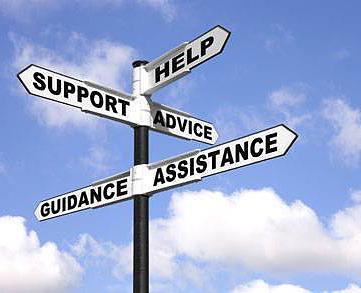 Resources
Accountability 2022 FAQ:
https://www.cde.state.co.us/accountability/accountabilityfaq 

Request to Reconsider Resources:
http://www.cde.state.co.us/accountability/requesttoreconsider 

ESSA Methods & Criteria for Identification of Schools:
         http://www.cde.state.co.us/fedprograms/essa_csi_tsi
Contact Us
State Accountability and Improvement Planning
Dan Jorgensen, PhD
Training/Technical Assistance
720.245.4532
Jorgensen_D@cde.state.co.us

Aislinn Walsh
Request to Reconsider
720.614.2151
Walsh_A@cde.state.co.us 

Erin Loften
Training/Technical Assistance
720.475.0681
Loften_E@cde.state.co.us